Next Generation Electrical Energy Storage Basic Research Needs (BRN) Workshop
Workshop held March 27-29, 2017
       Workshop Chair: George Crabtree, Univ. of Illinois-Chicago/ANL
Co-Chairs: Gary Rubloff, University of Maryland
                                 Esther Takeuchi, Stony Brook University/BNL
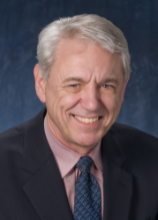 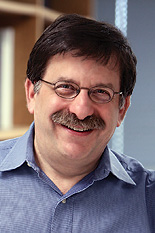 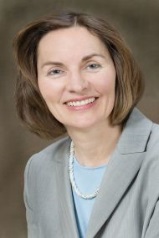 Report to the Basic Energy Sciences Advisory Committee
Esther Takeuchi
July 13, 2017
1
Fundamental breakthroughs in chemical & materials sciences are essential to transform the energy landscape
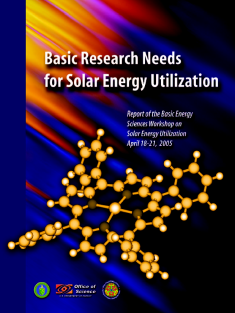 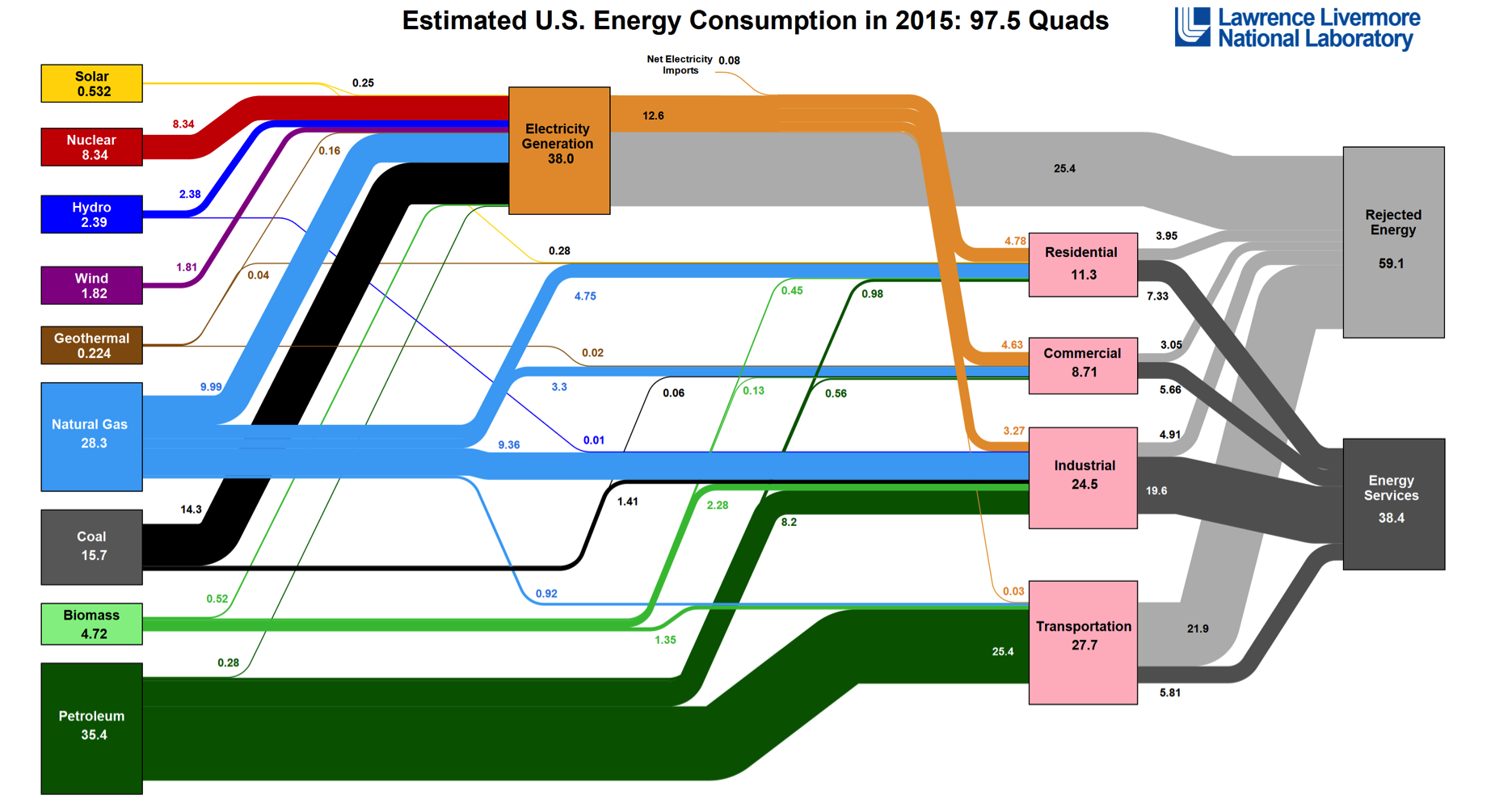 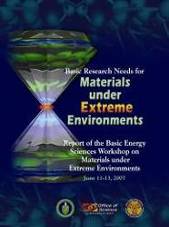 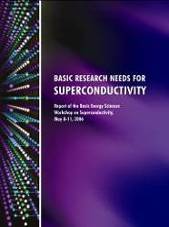 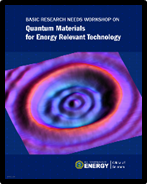 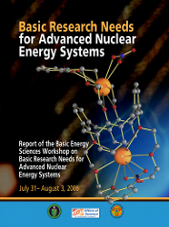 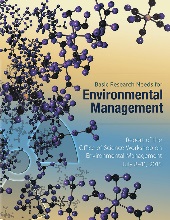 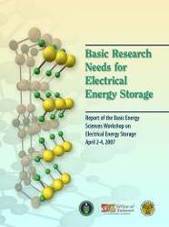 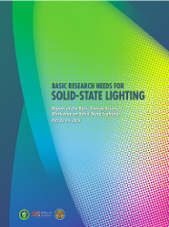 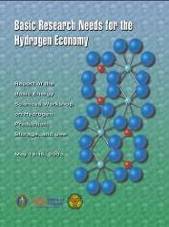 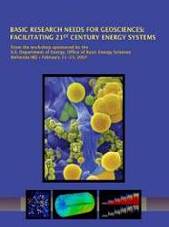 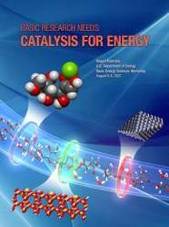 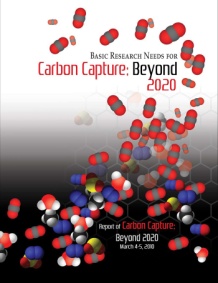 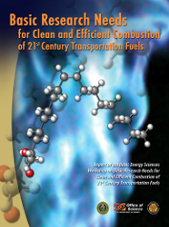 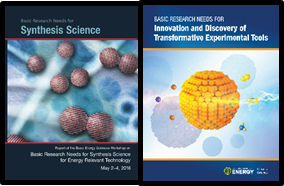 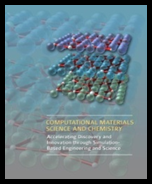 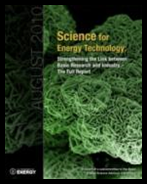 Quad = 1015 BTU; 2007 consumption ≈  2015 consumption (~3.3 terawatts)
2
LLNL flowcharts available from https://flowcharts.llnl.gov
Basic Research Needs (BRN) Workshops
18 reports; 15 years; >2,000 participants from academia, industry, and DOE labs
BRN to Assure a Secure Energy Future BESAC (2002) 
BRN for Hydrogen Economy (2003)
BRN for Solar Energy Utilization (2005)
BRN for Superconductivity (2006)
BRN for Solid State Lighting (2006)
BRN for Advanced Nuclear Energy Systems (2006)
BRN for Geosciences (2007)
BRN for Clean and Efficient Combustion (2007)
BRN for Electrical Energy Storage (2007)
BRN for Catalysis for Energy Applications (2007)
BRN for Materials under Extreme Environments (2007)
BRN for Carbon Capture (2010)
New Science for Sustainable Energy Future (2008)
Computational Materials Science and Chemistry (2010)
Science for Energy Technology (2010)
Controlling Subsurface Fractures and Fluid Flow (2015)
BRN for Environmental Management (2016)
BRN for Quantum Materials (2016)
BRN on Synthesis Science for Energy Relevant Technology (2017)
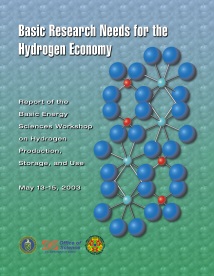 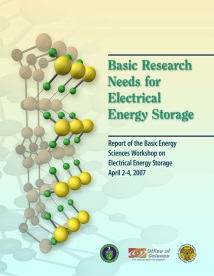 2002
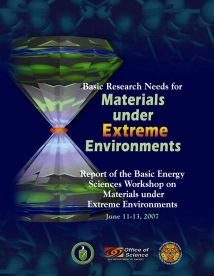 https://science.energy.gov/bes/community-resources/reports/
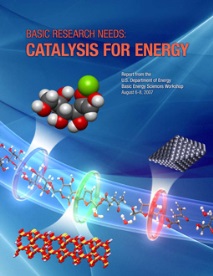 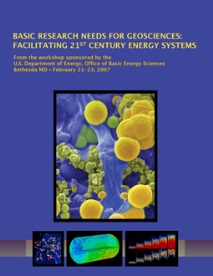 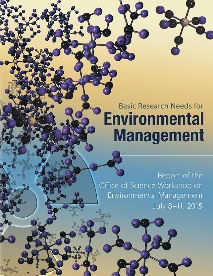 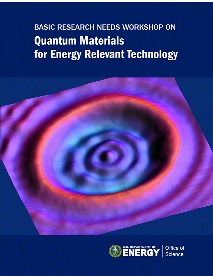 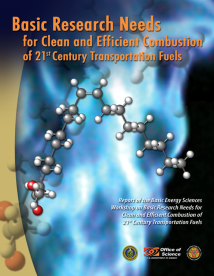 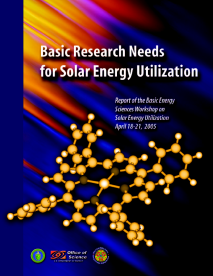 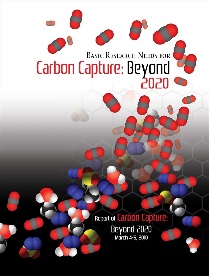 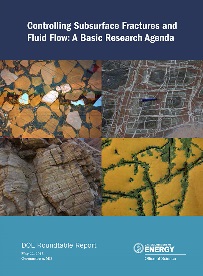 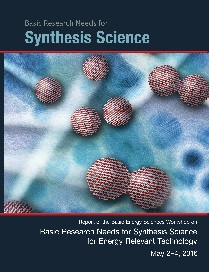 Batteries and Energy StorageCross-Cutting Challenge that Impacts Energy
Grid reliability and distributed power require innovative energy storage devices
Enhancing grid resiliency in case of disruptive events and demand peaks
Storage of large amounts of power
Delivery of significant power rapidly

Transportation requires next generation batteries 
Providing higher energy and power densities, longer drive distance
Longer lifetimes, faster recharge times
Enabling greater communication and connection with information and guidance systems
Battery safety has emerged as cross-cutting research topic
Scientific tools for battery research have seen significant advancement
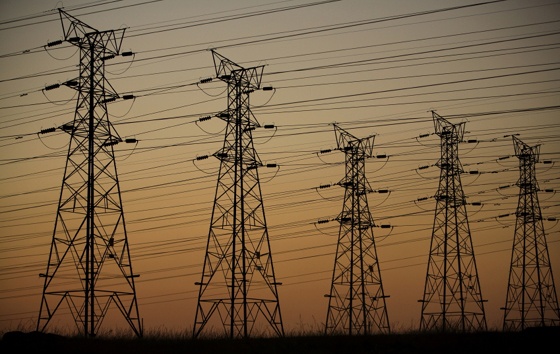 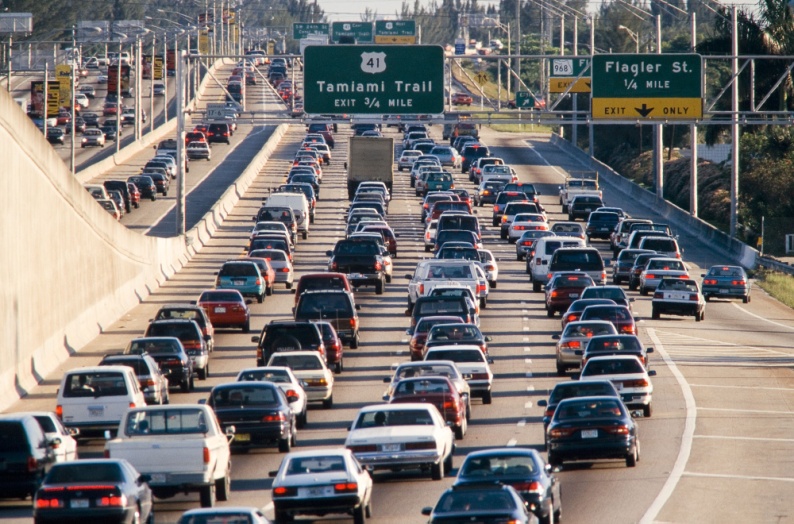 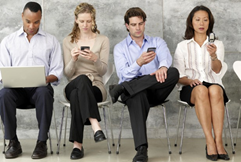 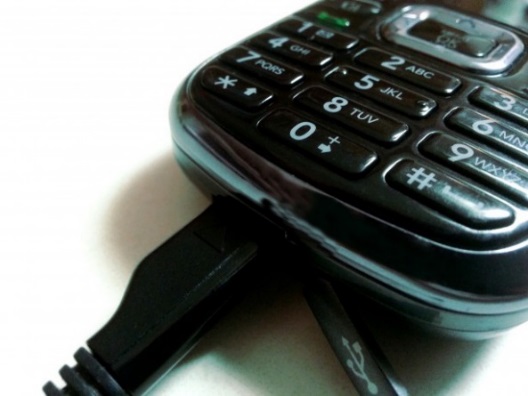 4
Next-Generation Electrical Energy Storage BRN
Given the transformative opportunity in 2017 and beyond to utilize electrical energy storage in diverse applications far beyond personal electronics, the workshop was designed to:
Provide an assessment of the current status of electrical energy storage.
Identify the highest priority basic science gaps and opportunities in our fundamental understanding.
Define the new insights and innovations needed from basic research in materials science and chemistry to enable future scientific and technological advances for next-generation electrical energy storage.
Workshop held March 27-29, 2017 with 175 scientists representing theory, simulation, characterization, electrochemistry and synthesis in attendance.
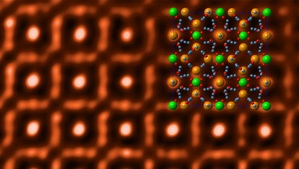 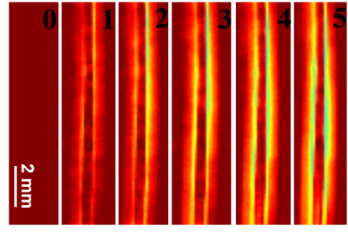 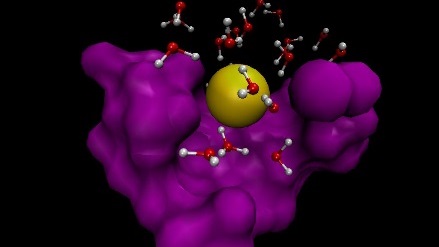 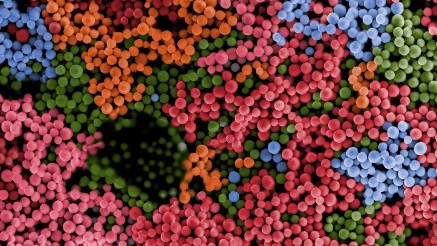 Neutron imaging of batteries in operation
Atomic resolution of a solid electrolyte
Combined imaging techniques track chemical changes
Computer model of ion movement in a membrane
5
NG-EES BRN: Plenary Speakers
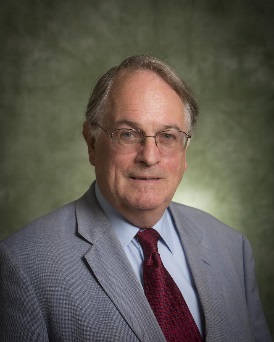 Electrical Energy Storage: Where have we come from and the scientific challenges still facing us? 
– M. Stan Whittingham, Binghamton University
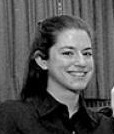 High-energy batteries: a systems perspective 
– Karen Thomas-Alyea, Samsung Research America
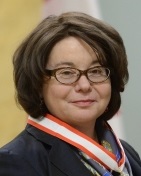 Challenges for Solid State Batteries 
– Linda Nazar, University of Waterloo
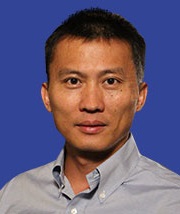 Nanoscience for Energy Storage: 
Success and Future Opportunity 
 – Yi Cui, Stanford University
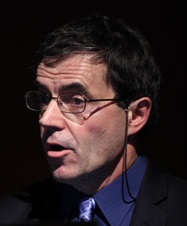 Materials science for electrochemical storage: Achievements and new directions  
– Jean-Marie Tarascon, Collège de France
6
Next-Generation Electrical Energy Storage BRN
Six (6) panels discussed scientific challenges spanning existing and next generation electrochemical energy storage structures, the experimental and theoretical tools and techniques to explore them, and promising emerging architectures and approaches to achieve them.
Pathways to simultaneous high energy and power
Structure, interphases, and charge transfer at electrochemical interfaces 
In pursuit of long lifetime and reliability: Time-dependent phenomena at electrodes and electrolytes 
Discovery, synthesis and design strategies for materials, structures, and architectures
Solid-state and semi-solid electrochemical energy storage
Cross-cutting themes
7
NG-EES BRN: Panel Leadership
Panel 1: Pathways to Simultaneous High Energy and Power - Paul Braun, University of Illinois at Urbana-Champaign, and Jun Liu, Pacific Northwest National Laboratory
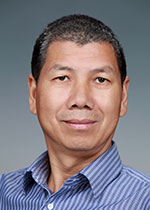 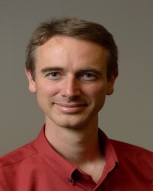 Panel 2: Structure, Interphases, and Charge Transfer at Electrochemical Interfaces -  Lynden Archer, Cornell University, and David Prendergast, Lawrence Berkeley National Laboratory
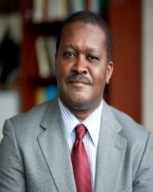 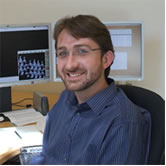 Panel 3:  In pursuit of long lifetime and reliability: Time-dependent Phenomena at Electrodes and Electrolytes - Shirley Meng, University of California-San Diego, and Jay Whitacre, Carnegie Mellon University
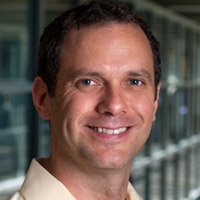 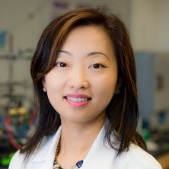 Panel 4:  Discovery, Synthesis, and Design Strategies for Materials, Structures, and Architectures - Perla Balbuena, Texas A&M University, and Amy Prieto, Colorado State University
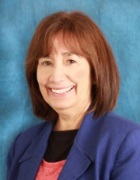 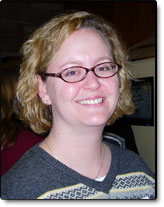 Panel 5:  Solid-State and Semi-Solid Electrochemical Energy Storage -  Nancy Dudney, Oak Ridge National Laboratory, and Jeff Sakamoto, University of Michigan
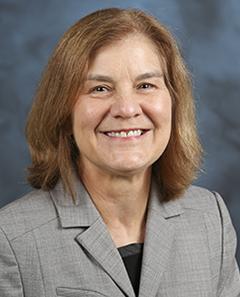 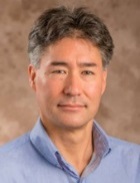 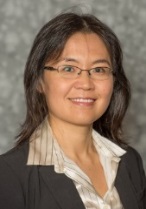 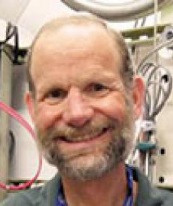 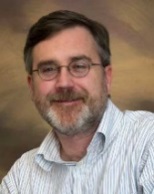 Panel 6: Crosscutting Themes: Yue Qi, Michigan State University, Eric Stach, Brookhaven National Laboratory, and Mike Toney, SLAC
8
Workshop Approach
Each panel developed a list of critical research areas.
On day 2, the research areas were evaluated and grouped into topics according to five Priority Research Directions.
The panel leads  and members joined the relevant  Priority Research Direction (PRD) group.
The PRD teams met to formulate the research approaches and thrust areas.
Day 3, report out and writing of PRDs and Panel reports.
9
PRD1: Tune Functionality of Materials and Chemistries to Enable Holistic Design for Energy Storage
Holistic design of architectures and components
Maximum performance with minimum complexity
Consider full cell action and interaction at the outset
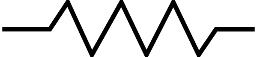 _
+
+
+
e
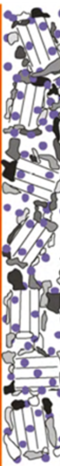 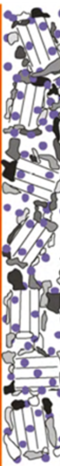 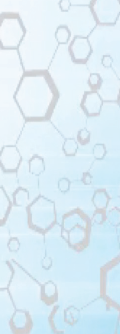 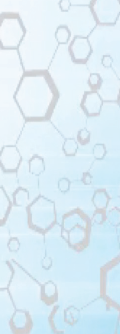 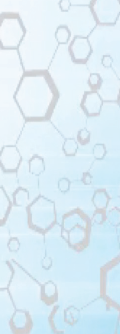 Anode
current collector
Separator
Cathode
Multifunctional materials
Many functions from one material
May combine ion mobility and electronic conductivity
Overcome paradigm of one material one function
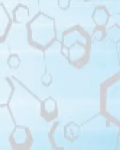 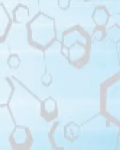 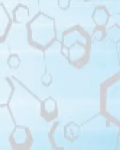 electrolyte
(SEI)
Solid-electrolyte interphase
+
+
10
PRD1: Tune Functionality of Materials and Chemistries to Enable Holistic Design for Energy Storage
Anode
Thrust 1: Simultaneous High Energy and High Power
Electrolyte
Cathode
Concentric tube 3D battery
  • Short transport lengths
  • High surface area
  • Large volume
MRS Bull., 2011, 36, 523
Thrust 2: Multifunctional Solid State Electrolytes
Challenges:
  •    Low interfacial impedance
  •    Predictive interfacial simulation
High ionic conductivity
Low electronic conductivity
Inhibit dendrite growth
Li in metal
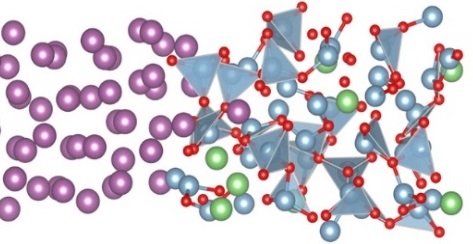 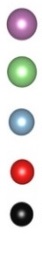 Nat. Mater., 2017,16, 572
Li
Thrust 3: New Battery Chemistries
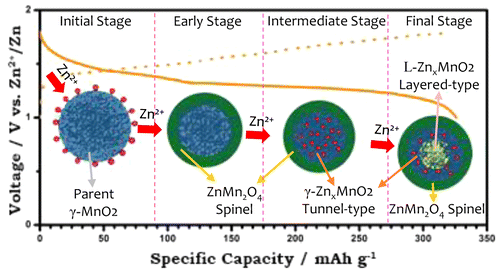 Al
O
Multivalent electrode materials
Challenge in adopting new multivalent materials is understanding of charge storage and transport mechanisms
Focus on abundant and low cost elements
C
Li Al5O8
Amorphous Li
Chem. Mater., 2015,  27, 10, 3609
11
PRD 2—Link Complex Electronic, Electrochemical, and Physical Phenomena across Time and Space
Mobility and local strain
A comprehensive suite of multi-modal tools is needed to capture coupled electrochemical phenomena 
•    in situ observation
Multiscale modeling
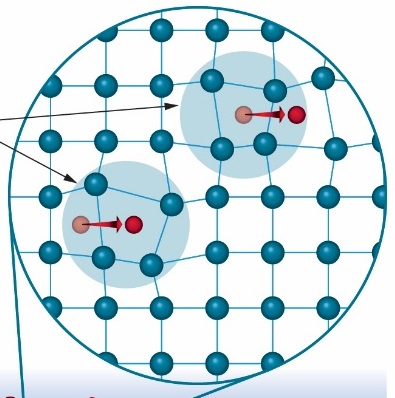 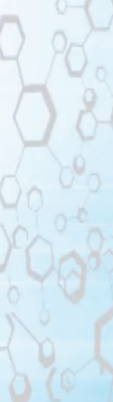 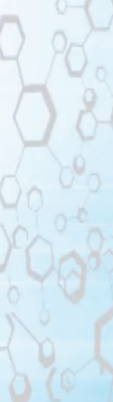 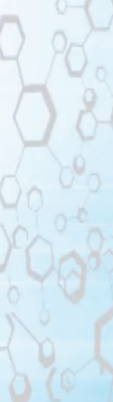 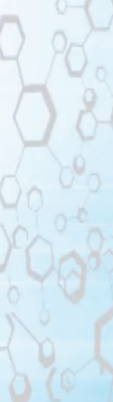 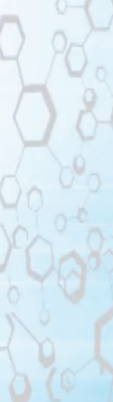 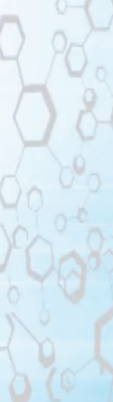 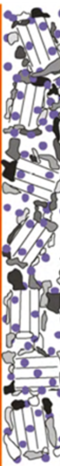 Bulk Solvation
The opportunity is to characterize multiple coupled electro-chemical-mechanical phenomena over
diverse time and length scales
Electrolyte
Desolvation
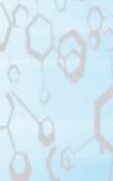 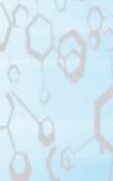 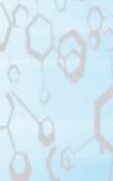 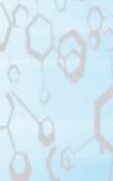 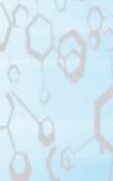 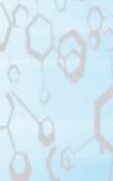 SEI
Ionic Conduction
Cathode
Intercalation
Multiscale phenomena
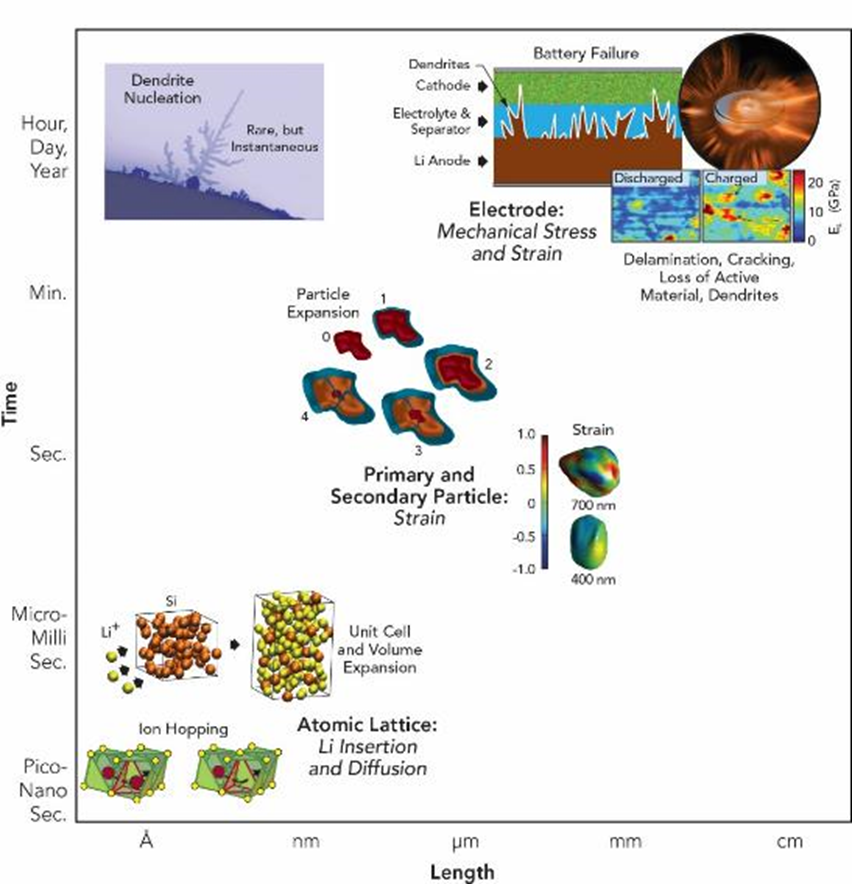 +
+
+
+
M. Toney, unpublished.
X-Ray ptychography
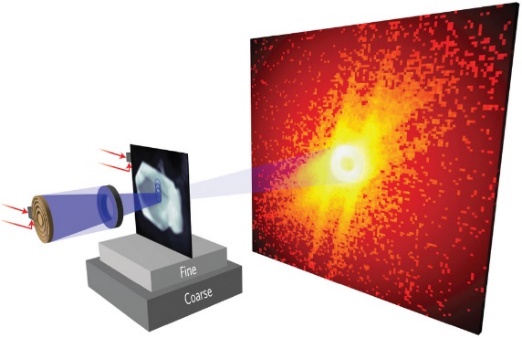 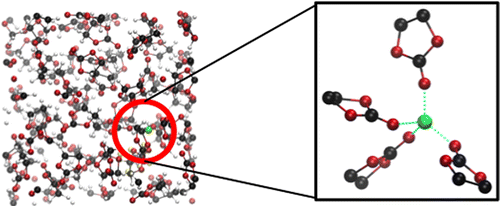 Dendrite Growth
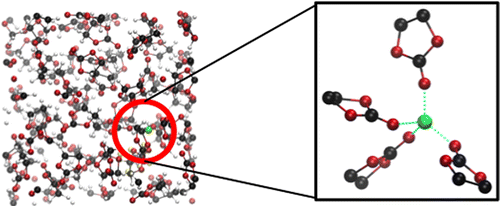 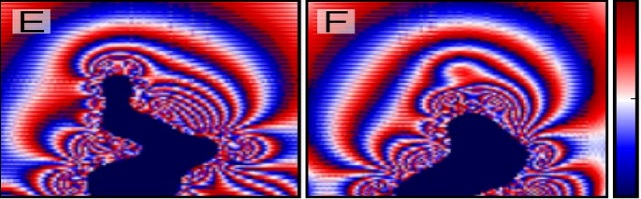 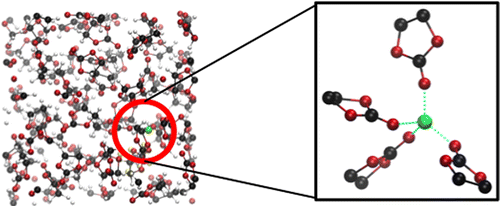 Acc. Chem. Res., 2013, 46, 5, 1216
PNAS, 2016, 113, 10779
Courtesy LLNL
12
PRD 2—Link Complex Electronic, Electrochemical, and Physical Phenomena across Time and Space
Thrust 1: Create state-of-the-art modeling techniques and characterization tools
SEI formation & evolution
Models of coupled 
electro-chemical-mechanical battery phenomena
Phase Field
ESIC
Li+ transfer
PFF-MD
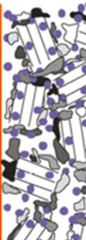 ReaxFF
-MD
e– transfer
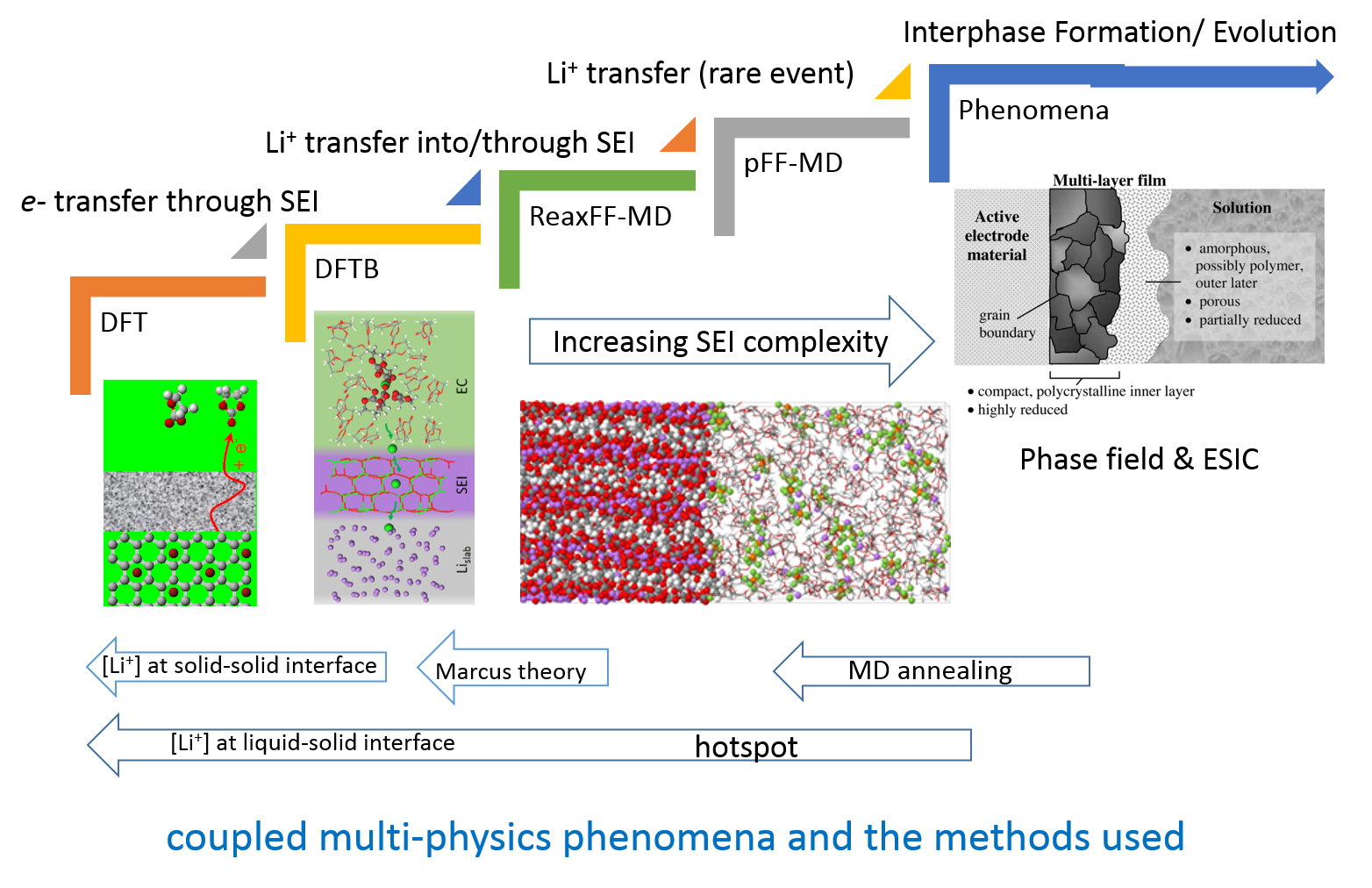 DFTB
Acc. Chem. Res., 2016, 49, 2363
JACS, 2011, 133, 14741
J. Phys. Chem. C, 2014, 118, 18362 
J. Electrochem. Soc.,  2004,151,11, A1977
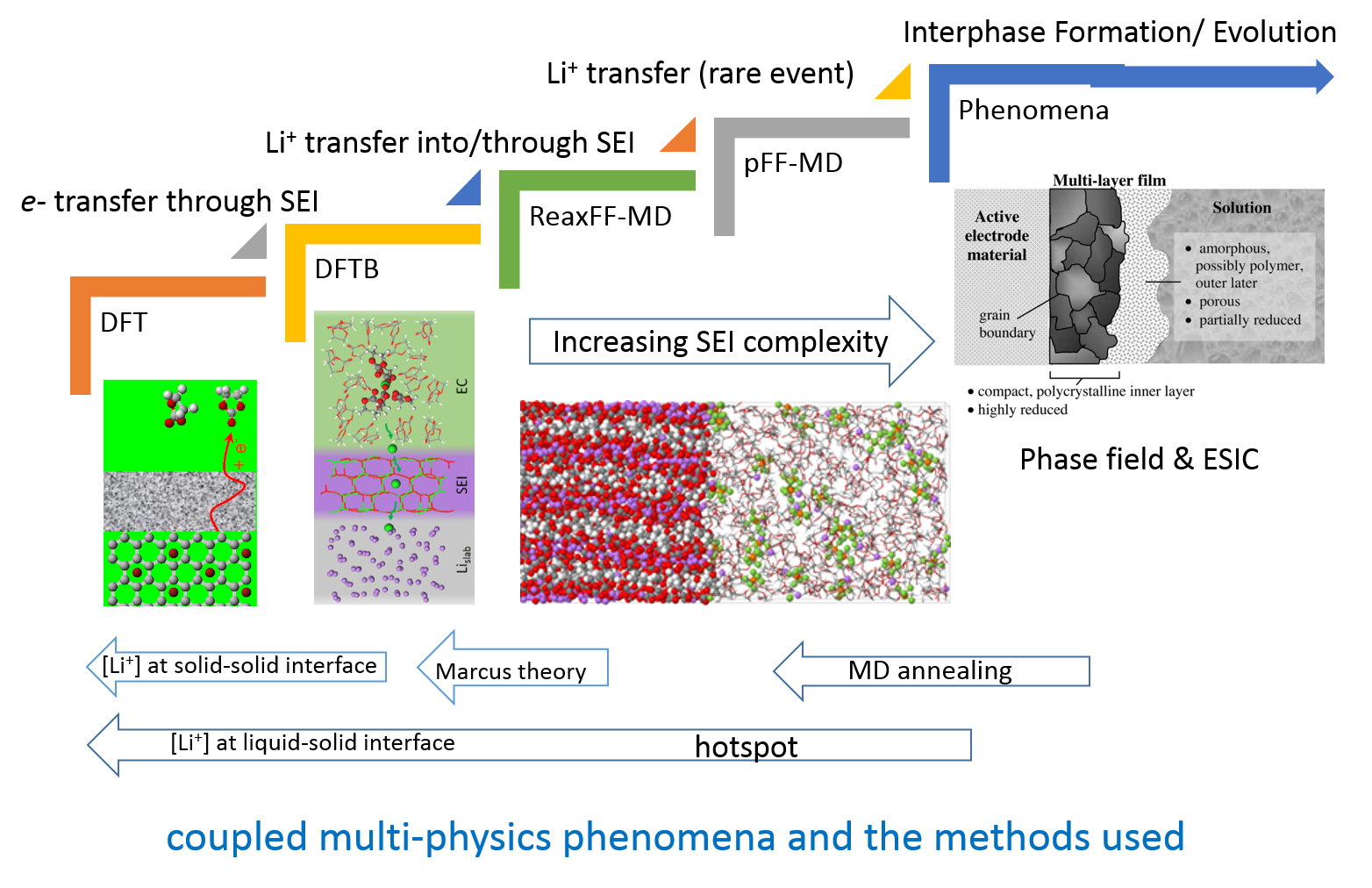 DFT
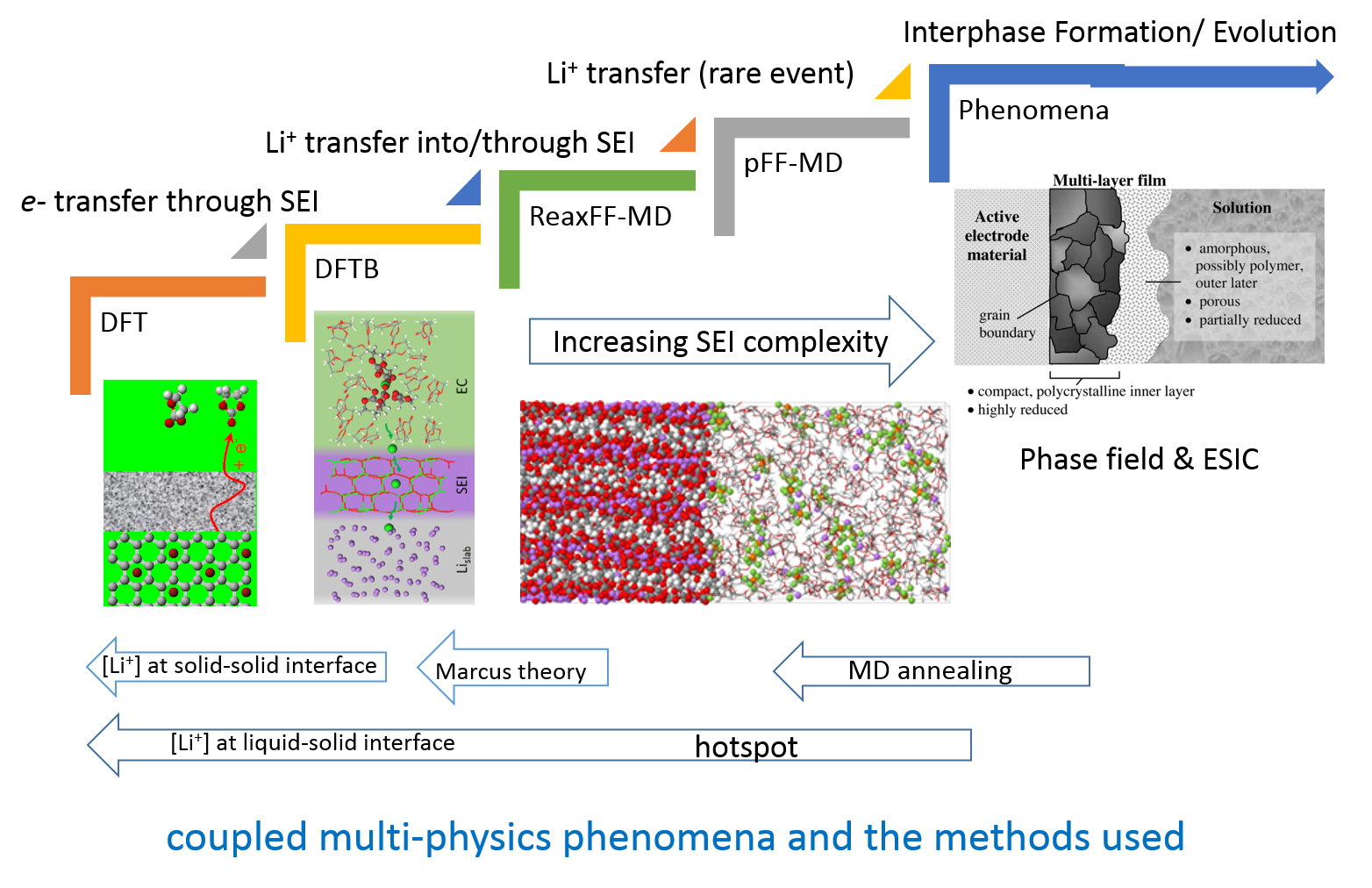 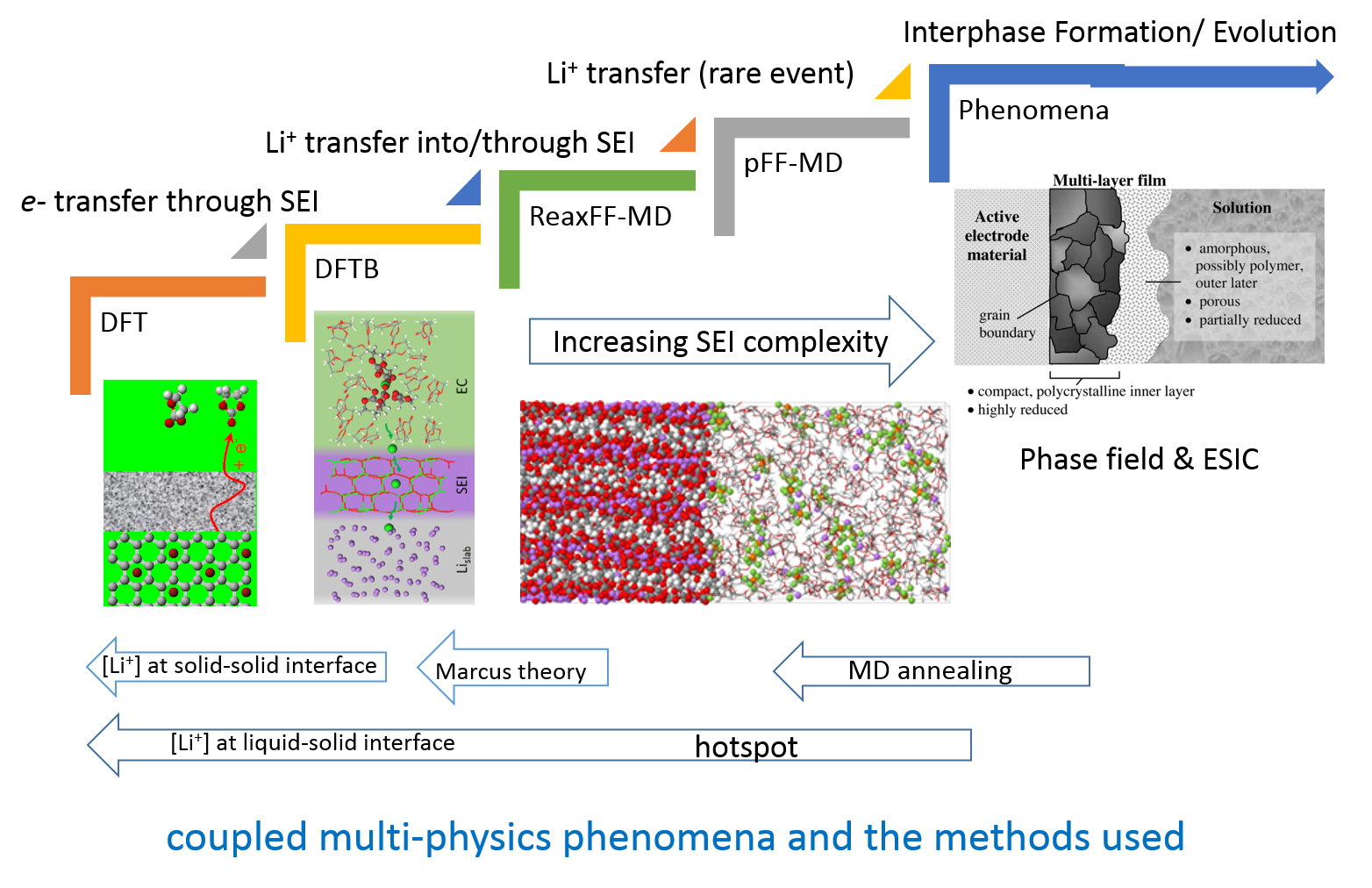 complexity
length scale
Thrust 2: integrate computational and characterization tools
Interstitial knock-off
wo / anion
Pore diffusion
w / anion
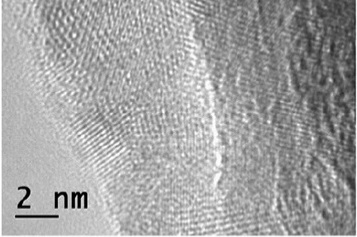 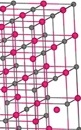 organic
LiF
Space charge mediated by  LiF/Li2CO3 interfacial defects 

Tune Li+ conductivity by LiF/Li2CO3 volume ratio and grain size
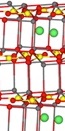 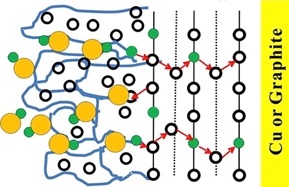 TEM
Li2CO3
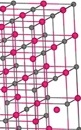 Li2CO3
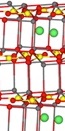 LiF
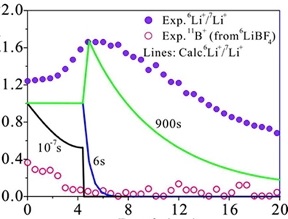 Li2CO3
TOF-SIMS
6Li/7Li ratio
Organic layer
Li2CO3
Computationally designed artificial SEI
Two layer mesoscale Li+ diffusion model
Informed by TEM and TOF-SIMS
ACS Appl. Mater. Interfaces, 2016, 8, 5687
Depth (nm)
11
JACS, 2012, 134, 15476
PRD 3: Control and exploit the complex interphase region formed at dynamic interfaces
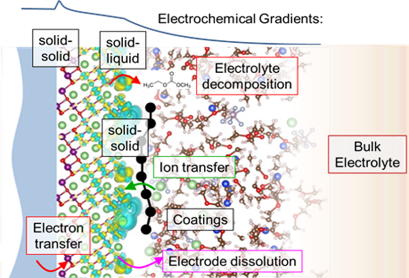 Mechanical, chemical, electrical processes at interface evolve with emergent, different properties.
Informed design of interfaces can produce beneficial interphases.
Targets 
Widen stability window of liquid electrolytes
Understand, control electric potentials at solid state battery interfaces
Design, Synthesis and Characterization of Functional Interfaces
Create relevant model systems for learning and theory validation 
New characterization methodologies
Beneficial interphases from synthesized coatings, possibly with active or adaptive functionalities
Courtesy of ANL
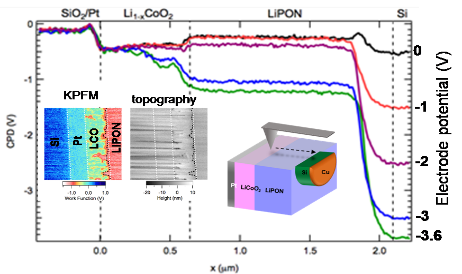 E. J. Fuller and A. A. Talin, unpublished
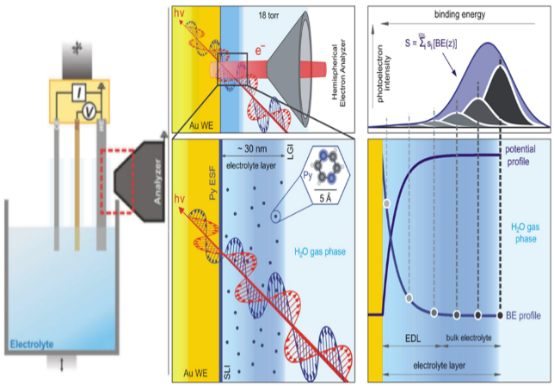 J. Electrochem. Comm. 2012, 24, 43
12
PRD 3: Control and exploit the complex interphase region formed at dynamic interfaces
Thrust 1. Unravelling interfacial complexity through in-situ and operando characterization and theory
Well-controlled model systems
Intrusive interrogation of realistic and working systems
Operando X-ray and neutron methods

Thrust 2: Designing SEI for function 
Understand ion transport in interphases
Interphase design and controlled synthesis  
Self-healing to mitigate degradation
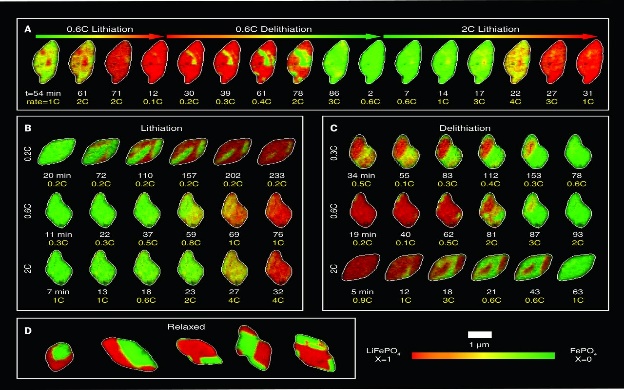 Science, 2016, 353, 566
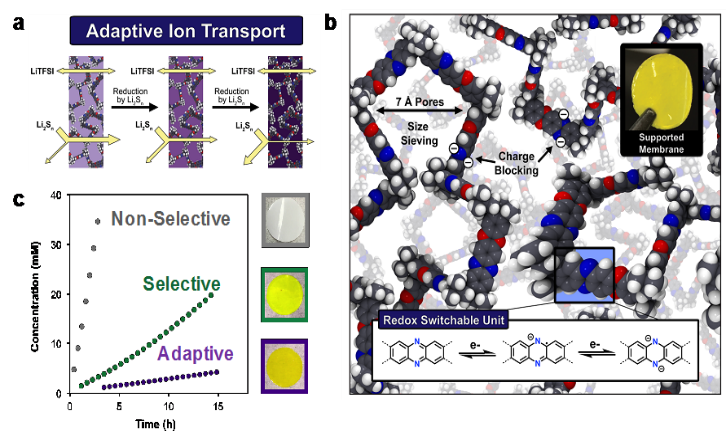 ACS Cent. Sci., 2017, 3, 5, 399
13
PRD 4: Revolutionize energy storage performance through innovative assemblies of matter
New architectures to reduce passive content and capacity fade  
Materials synthesis, processing, assembly from nano to meso
Informed by hierarchical modeling/simulation and in-situ/ operando experimental results
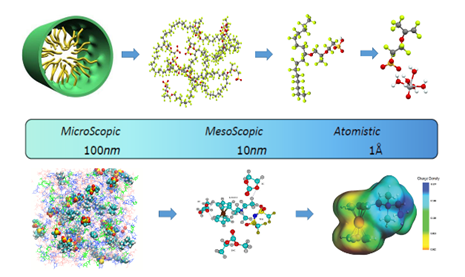 Courtesy Wei Wang and Vijayakumar Murugesan, PNNL
14
PRD 4: Revolutionize energy storage performance through innovative assemblies of matter
Thrust 1. Design and Synthesize New Mesoscale Architectures 
Smart, multiscale architectural design
Reverse design: synthesis to achieve multiple properties
Architectures informed by experimental databases and machine learning
Thrust 2: Develop New Concepts for Large-Scale Energy Storage and Conversion
Rethinking flow batteries
Electrocatalytic chemical energy storage
Manipulating solvation
Membranes and interfaces tailored to new redox chemistries
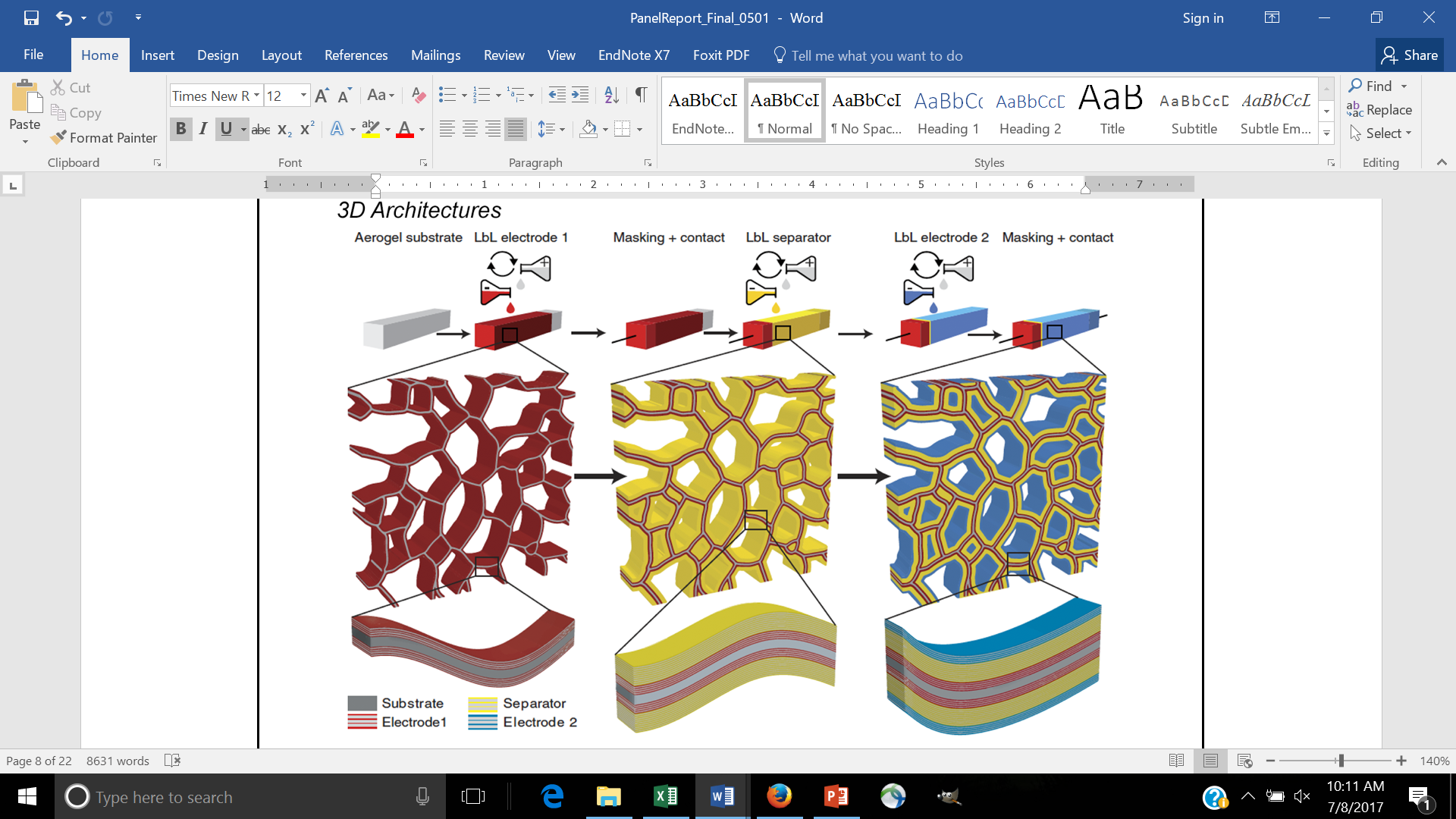 Nat. Commun. 2015, 6, 7259.
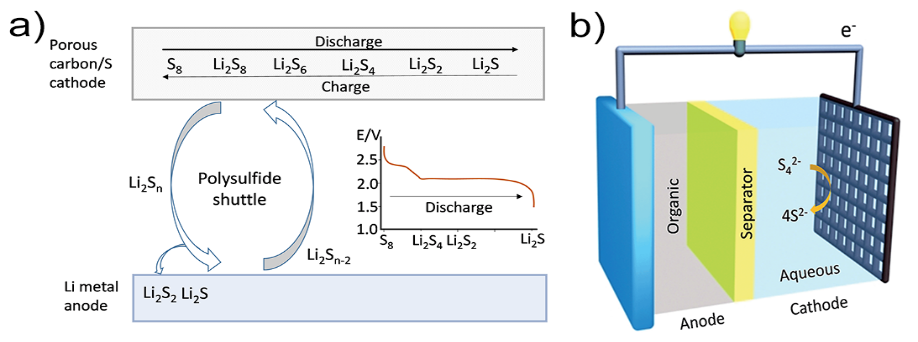 Solid State Ionics, 2004, 175, 243
Energy Environ. Sci., 2014, 7, 3307
15
PRD 5: Promote Self-healing and Eliminate Detrimental Chemistries to Extend Lifetime and Improve Safety
Full understanding of the degradation pathways occurring during battery life 
when and where degradation events occur
 how rapidly they advance
new approaches to slow or stop them and to design around them
Safer and more robust devices without sacrificing energy density or performance
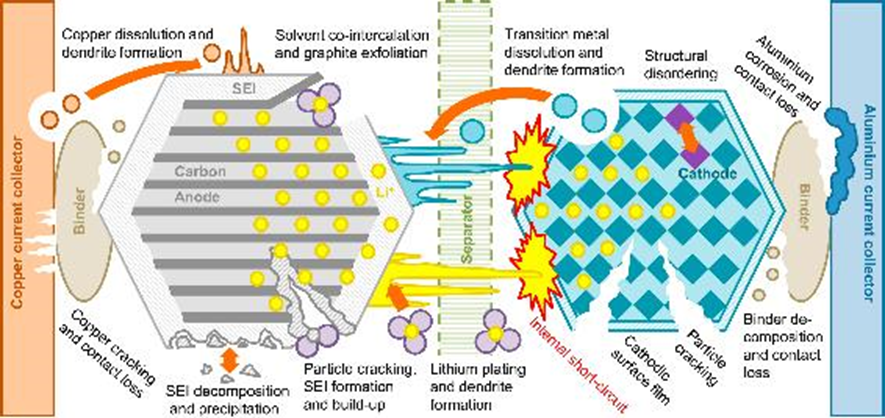 systematic and precise study
new tools and sensors
more sophisticated simulation
J. Power Sources, 2017, 341, 373
16
PRD 5: Promote Self-healing and Eliminate Detrimental Chemistries to Extend Lifetime and Improve Safety
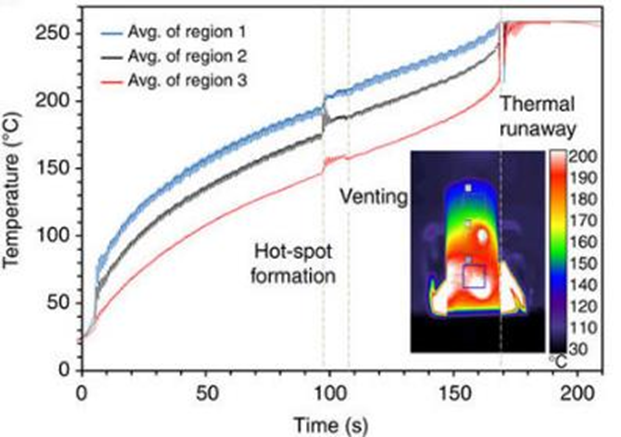 Thrust 1 – Multimodal in-situ experiments to quantify degradation and failure. 
Identify key degradation and failure mechanisms.
Determine roles of inhomogeneity and nonlinearities.
Discover mitigation strategies.
Thrust 2 – Multi-physics, multi-scale, predictive continuum models for degradation and failure 
Use modeling and characterization in combination with representative and model systems.
Develop and implement predictive multiscale models and continuum models.
Nat. Comm., 2015, 6, 6924
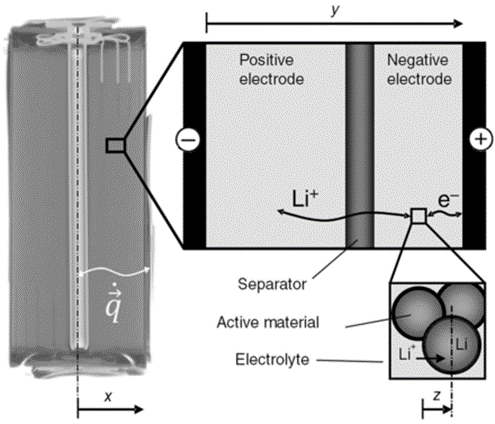 J. Electrochem. Soc., 2017, 164, A304
17
Next-Generation Electrical Energy Storage BRN
Current Status
Brochure providing a high level summary of the workshop has been released.
Workshop final report is in preparation.
Content of report:
Priority research directions
Panel reports
Factual document
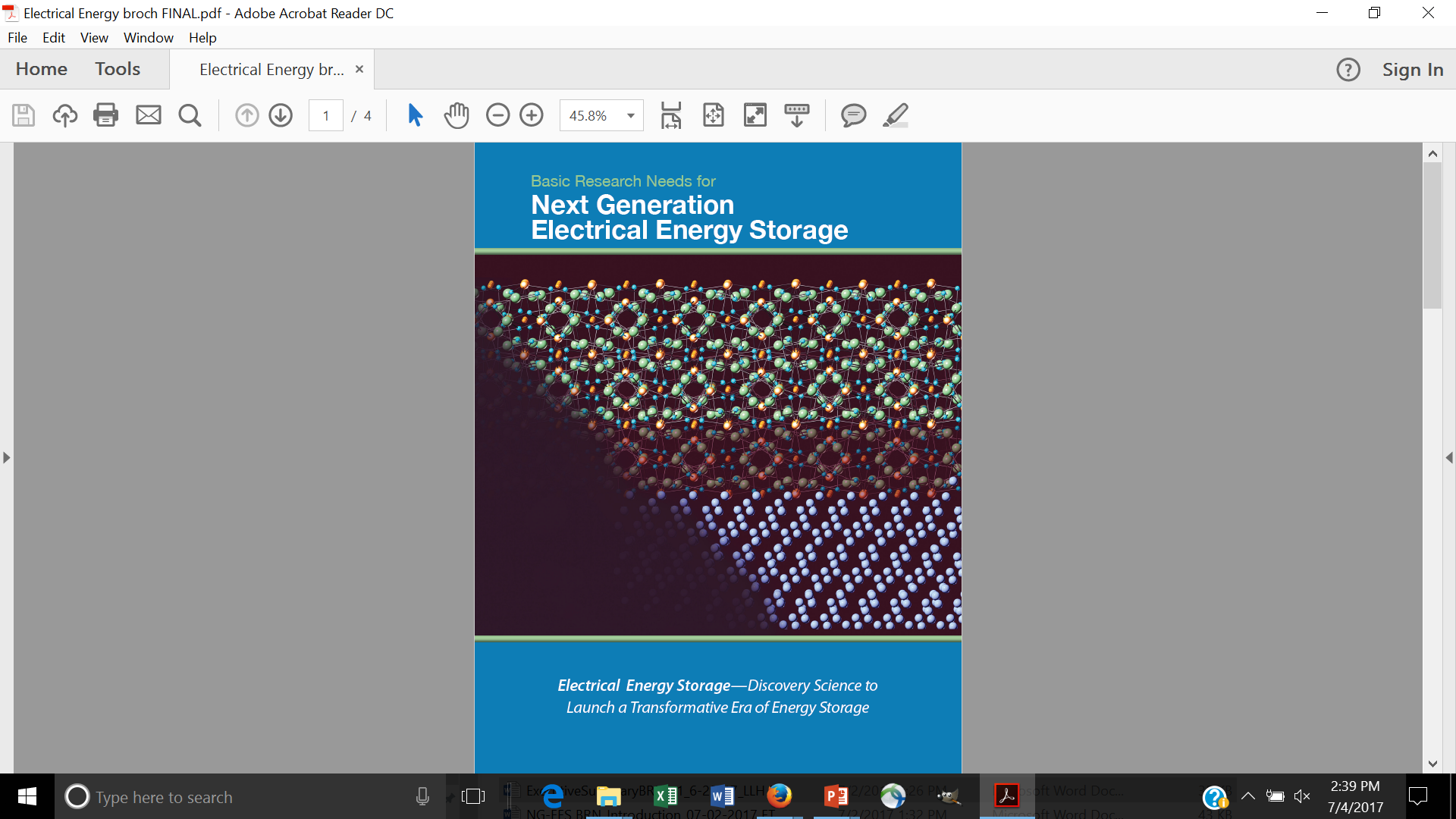 20